Idioma español
Curso
Docente
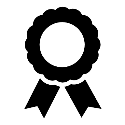 Canvas de diseño 
Gamification
Nombre de la actividad donde se implementará o nombre de la estrategia de gamification
Semestre
Objetivo
Dinámica
Mecánica
Componentes
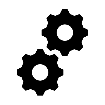 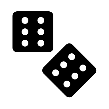 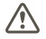 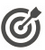 1
Describir el o los objetivos principales que se busca como resultado de la estrategia.
Describir las reglas del juego. 
Ejemplo:El alumnado obtendrá un badge cada vez que alcance X puntos de experiencia.
El alumnado obtendrá un premio al juntar 3 badges de un mismo color
Aquí se incluyen:
Restricciones
Emociones
Narrativa
Progreso
Relaciones
El alumnado necesita conocer los elementos necesarios para lograr  obtener su badge
Elementos :
Retos
Suerte
Competencia
Cooperación
Retroalimentación
Adquisición de recursos
Recompensas
Transacciones
Turnos
Condiciones de gane
Elementos que se usaran:
Logros
Avatares
Badges
Regalos
Niveles
Puntos
Combates
Colecciones
Peleas con jefes (Boss Battles)
Desbloquear contenidos
Tablas de líderes
Misiones
Grafos sociales
Equipos
Bienes virtuales
Comportamientos esperados
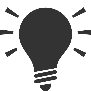 Describir los comportamientos y acciones que se esperan de las y los estudiantes y aquellos que esperamos mejorar en ellos.
2
3
4
5
Estética
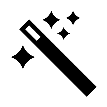 Perfil de jugadores
Gestión (seguimiento y monitoreo
Riesgos potenciales
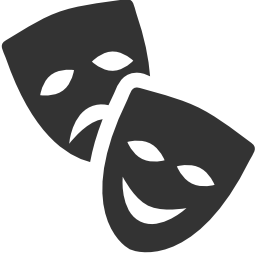 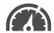 Elementos que darán identidad visual y estética a tu estrategia: iconografía, colores, avatars
¿Quiénes son nuestros “jugadores”?
¿Cómo son?
¿Qué intereses tienen?
¿Qué les gusta?
¿Qué no les gusta?
¿Qué quieren o esperan de mi clase?
¿¿Qué riesgos podríamos tener durante la implementación? 
Incidentes negativos (de comportamiento, actitud o resultado).
Describir la forma en que se dará seguimiento:
Plataformas o gestores de Gamification que apoyarán
Cómo monitorearé la participación de las y los estudiantes
Cómo las y los estudiantes estarán al tanto de su progreso.
7
8
9
6
Idioma español
Física II
Julio Chacón
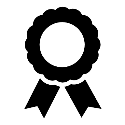 Canvas de diseño 
Gamification
Estrategia de niveles y badges para practices y quizzes
2o. Semestre
Objetivo
Dinámica
Mecánica
Componentes
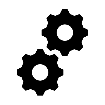 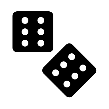 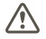 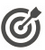 1
Condiciones de gane y recompensa sorpresa.
Sem 1: Pasante
Sem 5: Consultor Jr.
Sem 11: Consultor Sr.
Sem 14: Gerente de proyecto
Elemento sorpresa: Para motivar al alumnado, el docente deberá prometer una recompensa a todo el que logre el puesto final. La recompensa sería de otorgar 1 punto extra sobre la calificación final pero no se revelaría hasta el final
Enganchar al alumno/a y motivarlo a que realice las prácticas y quizzes.
El alumnado recibirá un badge después de entregar el examen de diagnóstico, los quizzes y las actividades opcionales y evaluables.
Los badges NO están condicionados entre sí. Si el alumnado no obtiene uno, puede obtener el siguiente puesto pero no recibiría el bono final sorpresa
Badges automáticos que otorga Canvas. El alumnado debe entrar a ver si ya lo logró para que se le otorgue automáticamente.
Comportamientos esperados
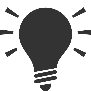 Que tanto el docente como las y los estudiantes se involucren y participen para ganar los badges.
2
3
4
5
Estética
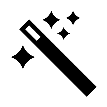 Perfil de jugadores
Riesgos potenciales
Gestión (seguimiento y monitoreo
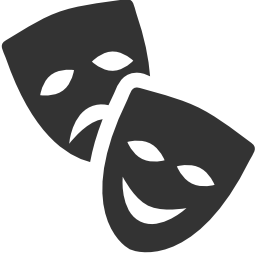 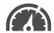 El alumnado que no obtenga un badge querrá obtenerlo fuera de tiempo. Cómo evitarlo: Motivando al alumno cada semana pra que cumpla con los requisitos para obtener el badge. En casos justificados, el profesor podrá decidir dar oportunidad de completarlo fuera de tiempo.
Que los docents no motiven al alumnado cada clase para que hagan las actividades.
Que el alumnado no le interese jugar y no haga las actividades opcionales.
Cómo evitarlo:
Constantemente recuerden al alumnado que tendrá una recompensa sorpresa al final del semestre. Cada semana se publicará una lista de las y los estudiantes que ya han obtenido determinado nivel.
Un gafette con el logo de la empresa y el nombre del puesto obtenido.
¿Quiénes son nuestros “jugadores”? Estudiantes de primeros semestres.
¿Cómo son? Prácticos
¿Qué intereses tienen? Tecnología
¿Qué les gusta? Ganar 
¿Qué no les gusta? Hacer mucho esfuerzo
¿Qué quieren o esperan de mi clase? Que sea dinámica y entretenida
El docente cada semana tendrá que recordar en clase al alumnado que revise sus badges para que el sistema se los otorgue. 
También deberá monitorear haciendo clic en el badge directamente en Canvas para ver quiénes ya lo tienen. Publicar una lista en las semanas 1, 5, 11 y 14 para avisar en qué nivel va cada quien.
7
8
9
6
Idioma español
Curso
Docente
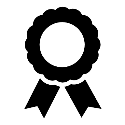 Canvas de diseño 
Gamification
Nombre de la actividad donde se implementará o nombre de la estrategia de gamification
Semestre
Objetivo
Dinámica
Mecánica
Componentes
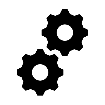 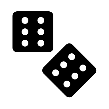 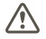 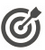 1
Comportamientos esperados
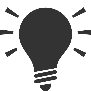 2
3
4
5
Estética
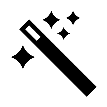 Perfil de jugadores
Gestión (seguimiento y monitoreo
Riesgos potenciales
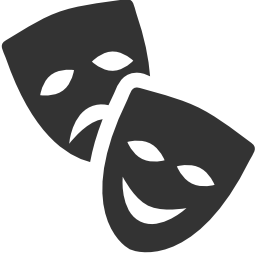 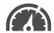 7
8
9
6